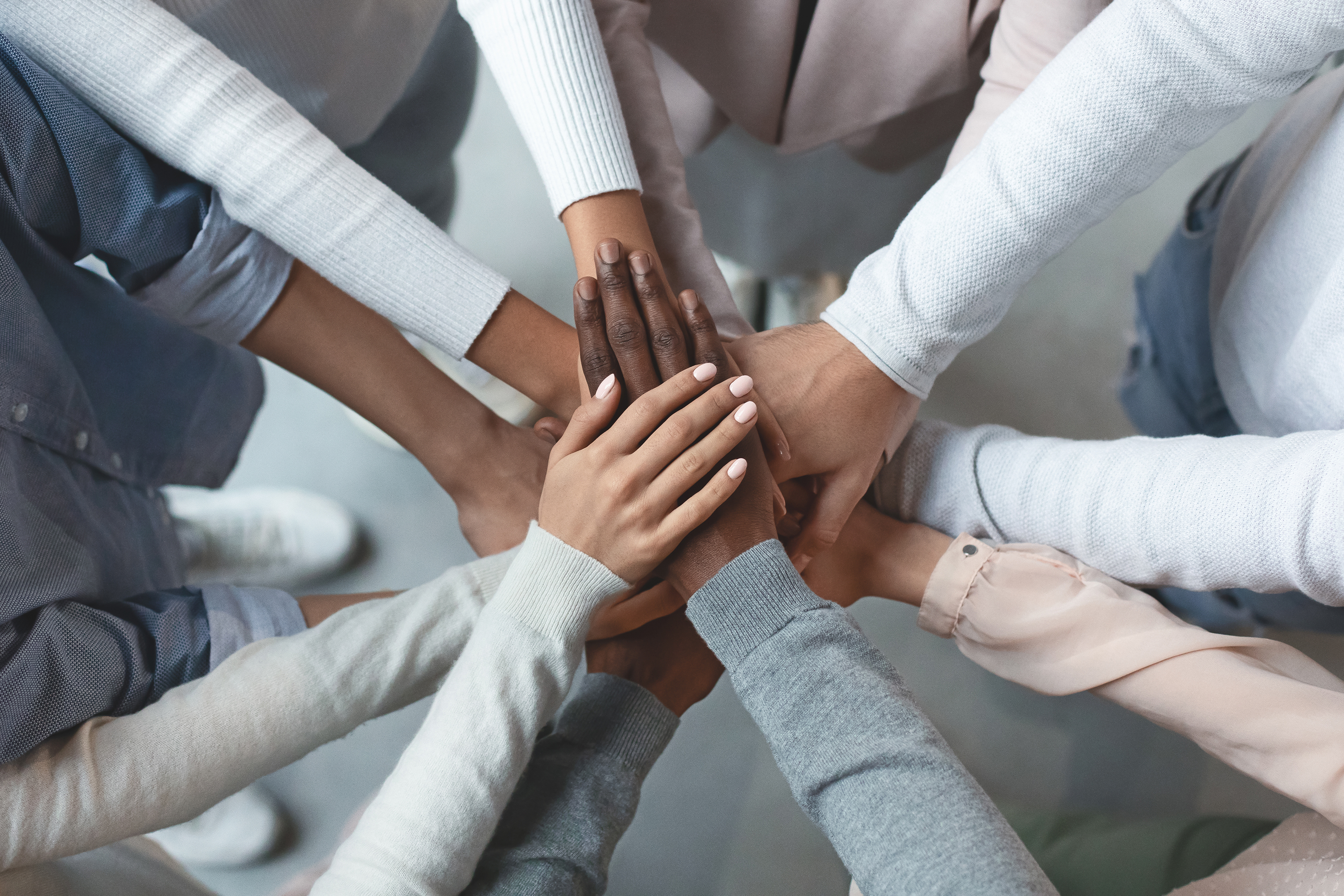 Mentorship Program Updates!
Upstate’s Mentoring program is a key component of our employee satisfaction, engagement and overall career development.  We provide the opportunity for employees to request a Mentor for a period of 12-18 months that have agreed to meet with mentees on an informal basis and provide support, perspective and learning opportunities to enhance your future goals.
It’s almost time  for a new year of mentor/ mentee  partnerships and we are looking for mentee volunteers! Please consider volunteering , or nominating a peer who you feel would be an excellent mentor before June 1st!!

If you’d like to learn more about becoming a mentor, please reach out to MaryAnn Stark @ StarkM@upstate.edu